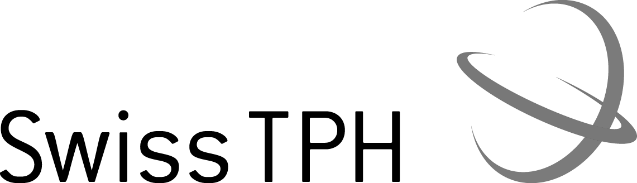 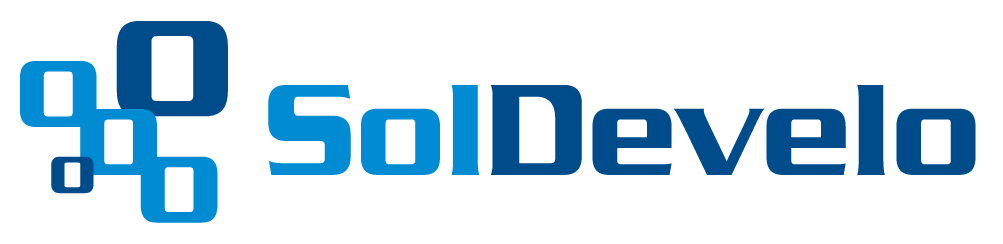 Maintenance and Support
4 October 2021 
Activity Report
September 2021 activities
Support:
OSD-145: Dedicated demo server for Malawi – Escalated  
OSD-146: Improve multilinguality in openIMIS – Pending prioritization 
OSD-147: Security question from Zanzibar – In progress
OSD-148: Sql query takes too long to complete task. – Waiting for customer
OSD-149: Creating a claims using Claim module – Escalated 
OSD-150: Rest API becomes slow after some transactions – Waiting for support
September 2021 activities
Maintenance/Development:
Bug fixes 
PR reviews and integration 
Configuration on the modular on Server 2
Fix all issue of the SQL scripts 
openIMIS npm and pip account (with BS and Purushotam)
Publish from GitHub for both FE/BE with openIMIS account
Malawi implementation fixes
Advanced Continuous Integration script for BE modules 
Continuous Integration for the SQL server
¨Auto update of release instance every 4 hours
Time budget available
October 2021 Release
Components
Updated Web Application and DB 
Updated mobile application & REST API
New migrated modules 
Users
Medical Items and Services
Pricelists 
Formal Sector modules 
Claim-AI modules
FHIR R4 module (still in dev under E0)
DHIS2 ETL module (still in dev)
Timeline
Future activities
Maintenance and development: 
Finalize large data set openIMIS instance installation 
October 2021 release 
Generate large data set and train demo AI Model 
Bug fixes & PR
Maintenance and Support
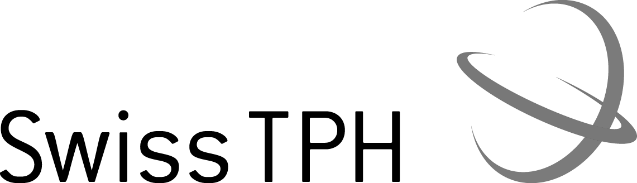 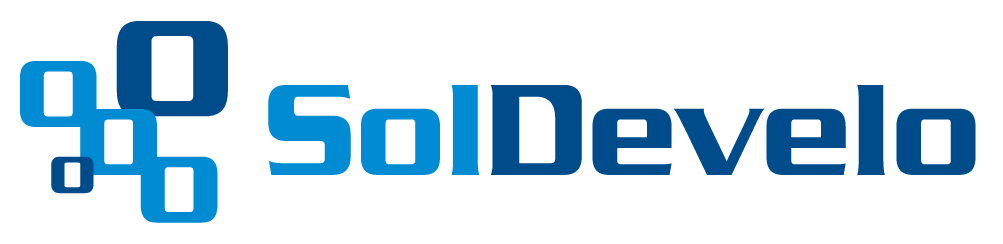